Fig. 6.  Perceived benefits and constraints by level of health promotion activity.
Health Educ Res, Volume 14, Issue 4, August 1999, Pages 565–573, https://doi.org/10.1093/her/14.4.565
The content of this slide may be subject to copyright: please see the slide notes for details.
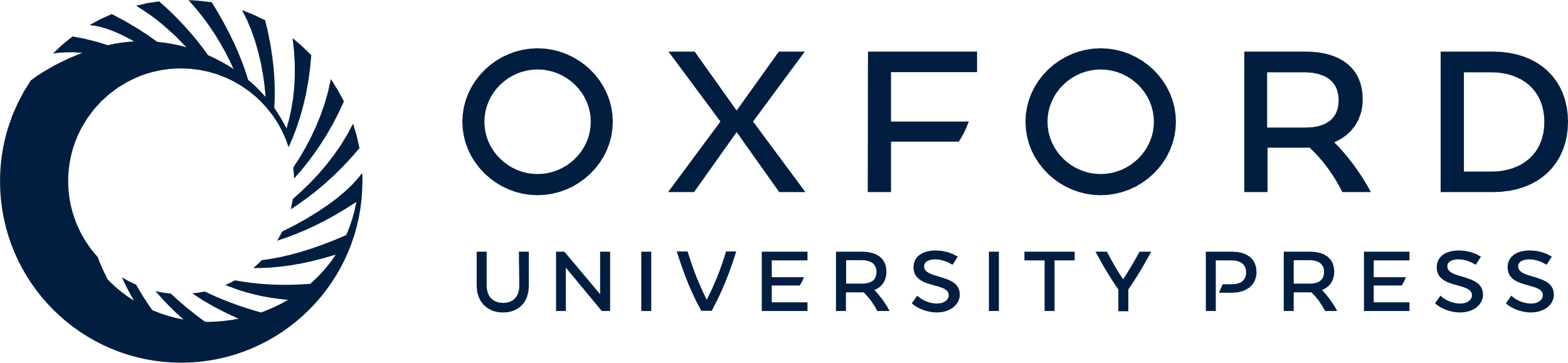 [Speaker Notes: Fig. 6.  Perceived benefits and constraints by level of health promotion activity.


Unless provided in the caption above, the following copyright applies to the content of this slide: © Oxford University Press]